Четвороугао
Елементи четвороугла; Врсте четвороугла
                                                - ОБРАДА-
Наставник: Маријана Горановић
ЈУ ОШ ’’Ђура Јакшић’’ Подновље
Дио равни ограничен простом затвореном линијом које чине четири дужи чине четвороугао.
     Конвексан – било које двије тачке припадају четвороуглу- дуж припада четвороуглу
     Неконвексан – било које двије тачке припадају четвороуглу- дуж не припада четвороуглу
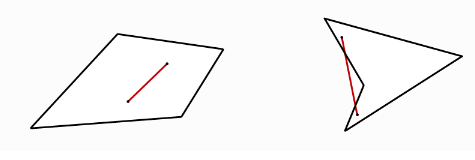 Слика 1. Конвексни и неконвексни четвороугао
Слика 2. Елементи четвороугла
Подјела конвексних четвороуглова:
Према међусобном положају наспрамних страница (броју парова паралелних страница): 
 ТРАПЕЗ- конвексан четвороугао, један пар паралелних страница
 ПАРАЛЕЛОГРАМ - конвексан четвороугао, два пара паралелних страница
ТРАПЕЗОИД – коневексан четвороугао, нема паралелних страница






          Слика 3. Трапез                                        Слика 4. Паралелограм                            Слика 5. Трапезоид
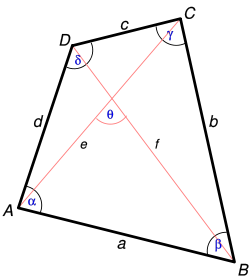 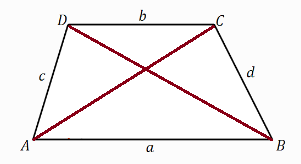 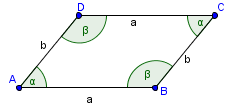 ПОДЈЕЛА КОНВЕКСНИХ ЧЕТВОРОУГЛОВА:
Четвороуглове можемо подијелити и према положају четвороугла и кружнице:
        - ТЕТИВНИ – око којих се може описати кружница
        - ТАНГЕНТНИ - у које се може уписати кружница
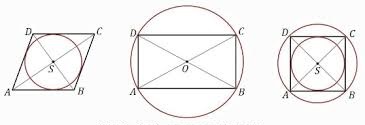 Сваки паралелограм је и трапез, а сваки трапез је четвороугао.
Са колико елемената је одређен четвороугао?
Дијагонала дијели четвороугао на 2 троугла, за сваки троугао су нам потребна по 3 елемента. 
Једна страница је заједничка па су оба троугла одређена са 5 елемената.
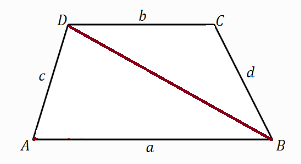 Задатак 583. страна 66. (збирка задатака)
У четвороуглу ABCD је AB=7cm, BC=3cm, CD=11cm и DA=6cm. Колико може да буде AC?  Колико може да буде BD? 
     У сваком троуглу једна страница је мања од збира, а већа од разлике друге двије странице.
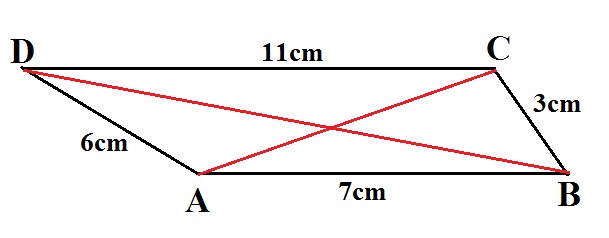 CD-DA <AC < AB+BC  11cm – 6cm < AC < 7cm + 3 cm
              5cm < AC < 10 cm
CD – BC < BD < DA + AB  11cm – 3cm < BD < 6cm + 7cm              8cm < BD < 14cm
Хвала  на пажњи.